Comments on Proposed Methods to Develop Flow Criteria for Priority Tributaries to the Sacramento-San Joaquin Delta

Prepared for SWRCB
March 19, 2014

Valerie Kincaid
Doug Demko

San Joaquin Tributaries Authority
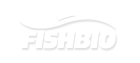 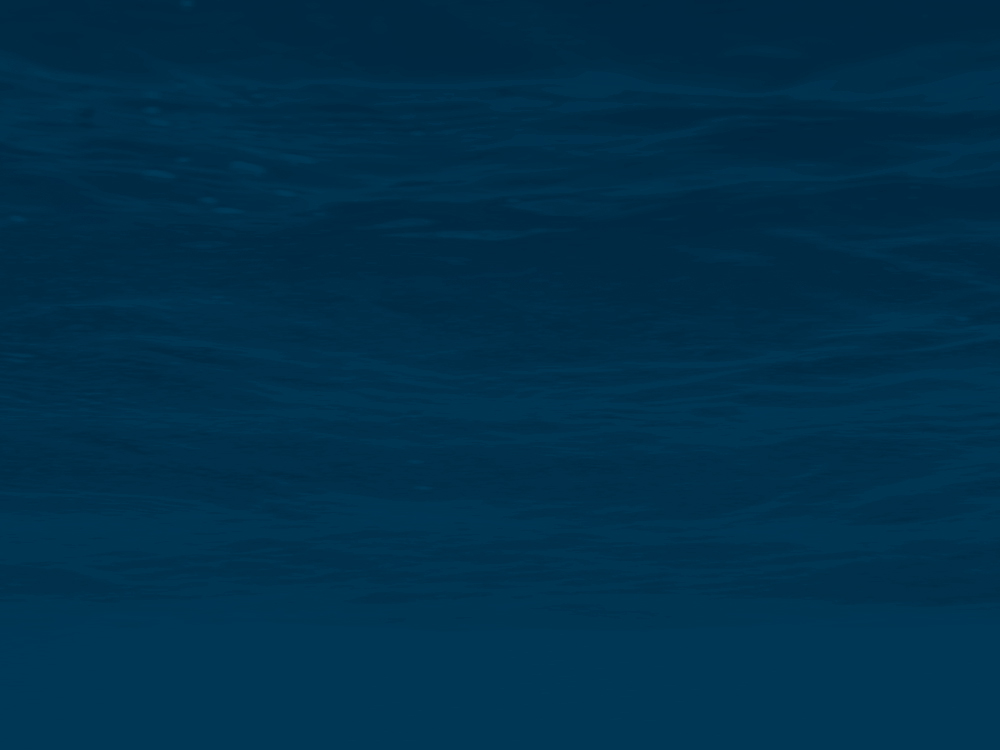 SWRCB Flow Criteria Development Goals
Scientifically defensible
Watershed scale
Cost-effective
Timely
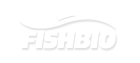 The Cost of Salmon Recovery
“It is estimated that the cost for implementing recovery actions will range from $1.04 to 1.26 billion over the next 5 years, and over $10 billion over the next 50 years."
National Marine Fisheries Service. 2009
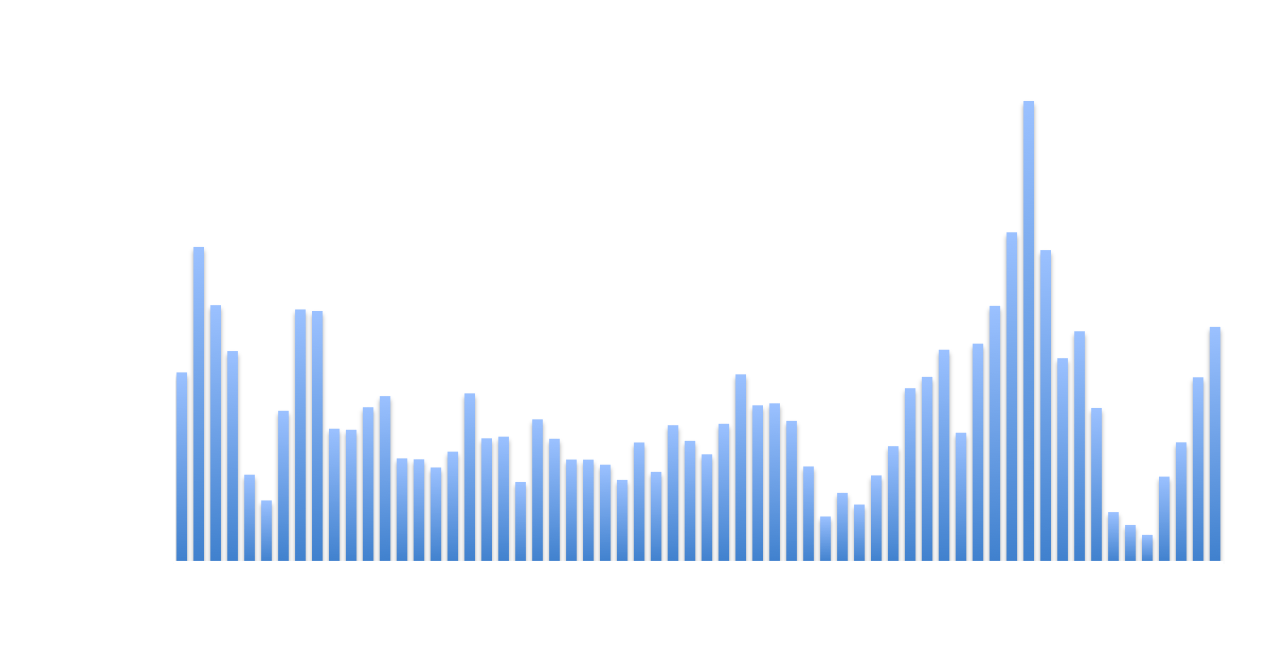 [Speaker Notes: ------------------------------------
source:
National Marine Fisheries Service. 2009. Public Draft Recovery Plan for the Evolutionarily Significant Units of Sacramento River Winter‐run Chinook Salmon and Central Valley Spring‐run Chinook Salmon and the Distinct Population Segment of Central Valley Steelhead. Sacramento Protected Resources Division. October 2009.
http://swr.nmfs.noaa.gov/recovery/cent_val/Public_Draft_Recovery_Plan.pdf]
The Value of Fish, Hydropower, and Water in California
Salmon
$255 mil to 2 Billion
Hydropower
$34 Billion
Urban
$8 Billion
Water
Agriculture $35 Billion
CDFG 2009, Southwick Assoc. 2009, Cooley et al. 2008, 2010 U.S. Energy Information Administration
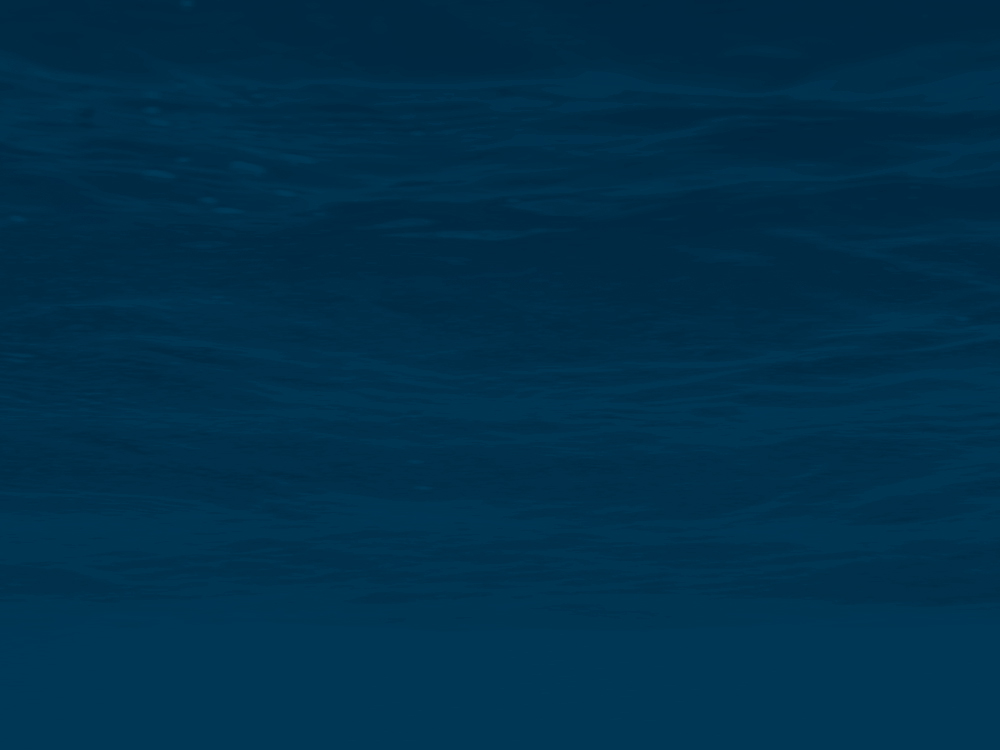 Key Component of ELOHA – Watershed Scale
“ELOHA framework rests on the premise that although every river is unique, many exhibit similar ecological responses to flow alteration.  ELOHA assumes that this relationship holds for all rivers of that type.” 

									Nature Conservancy 2012
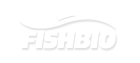 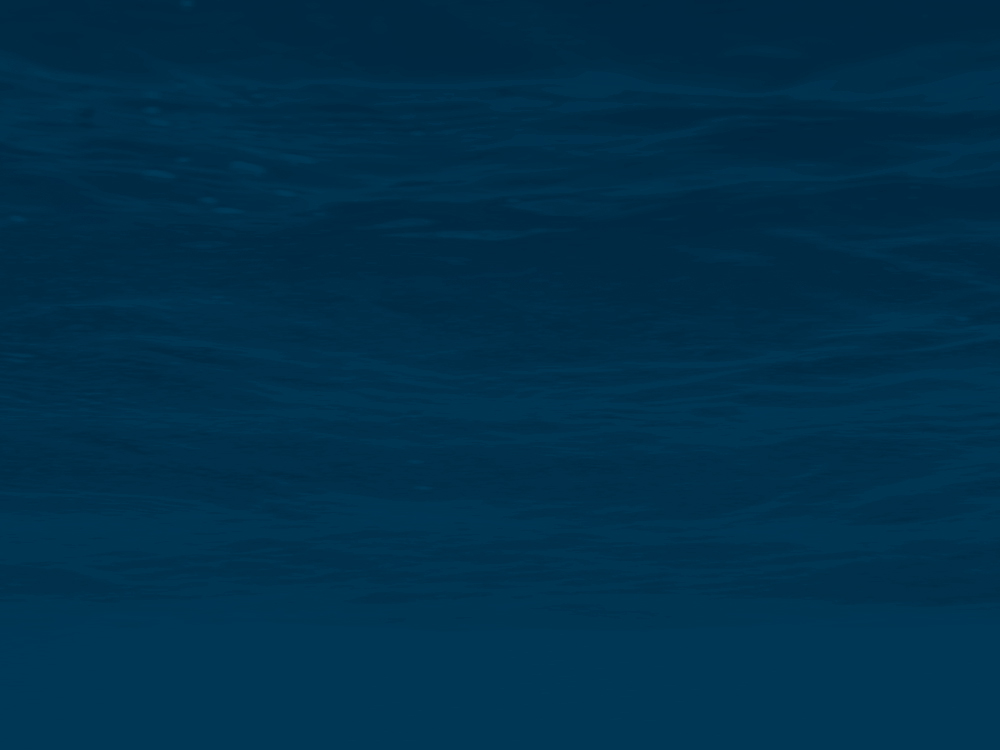 Is ELOHA Scalable to Multiple Watersheds?
Tributaries with dams could not be compared due to different hydrologic regime

Approach may not be applicable to all tributaries in the watershed even without dams

Flow – ecology relationships variable and many times weak
(Davies et al. 2013; Arthington et al. 2012; McManamay et al. 2013)
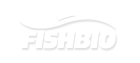 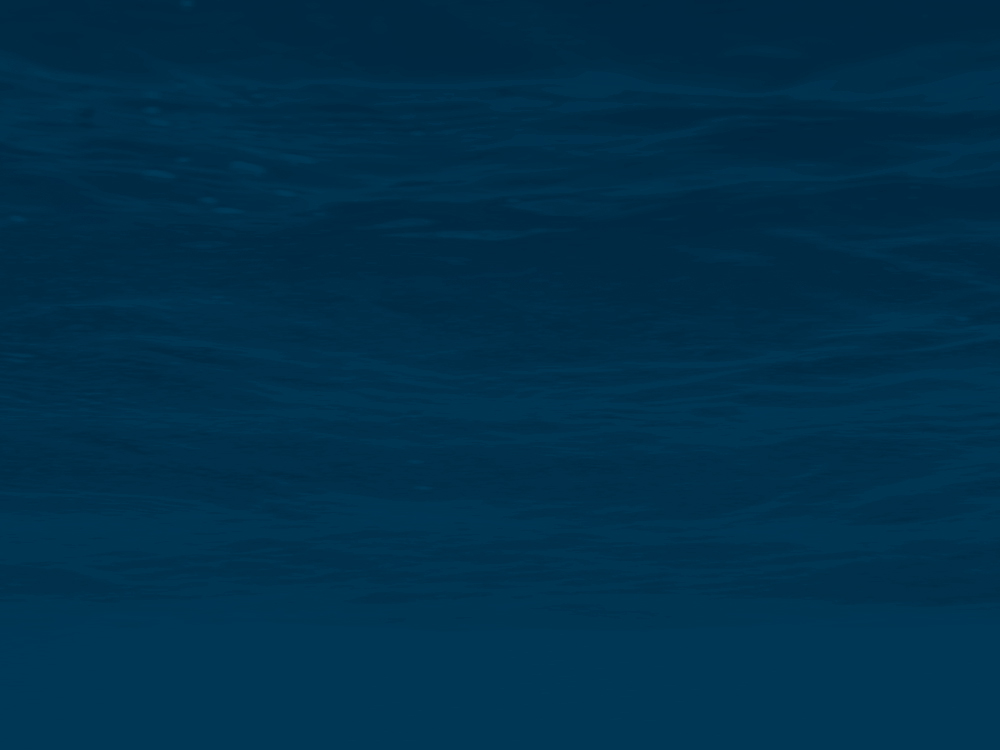 General Concerns with “Scientifically Defensible”
Justification for revising the thorough, collaborative, and more common IFIM method questionable
Is IFIM Broke? 38 FERC studies on 23 CV tributaries 

Application of new ELOHA/hybrid method in West Coast regulated streams seems questionable

New, hybrid methodology contradictory to “scientifically defensible”?

More detailed plan needed for evaluation
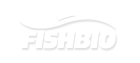 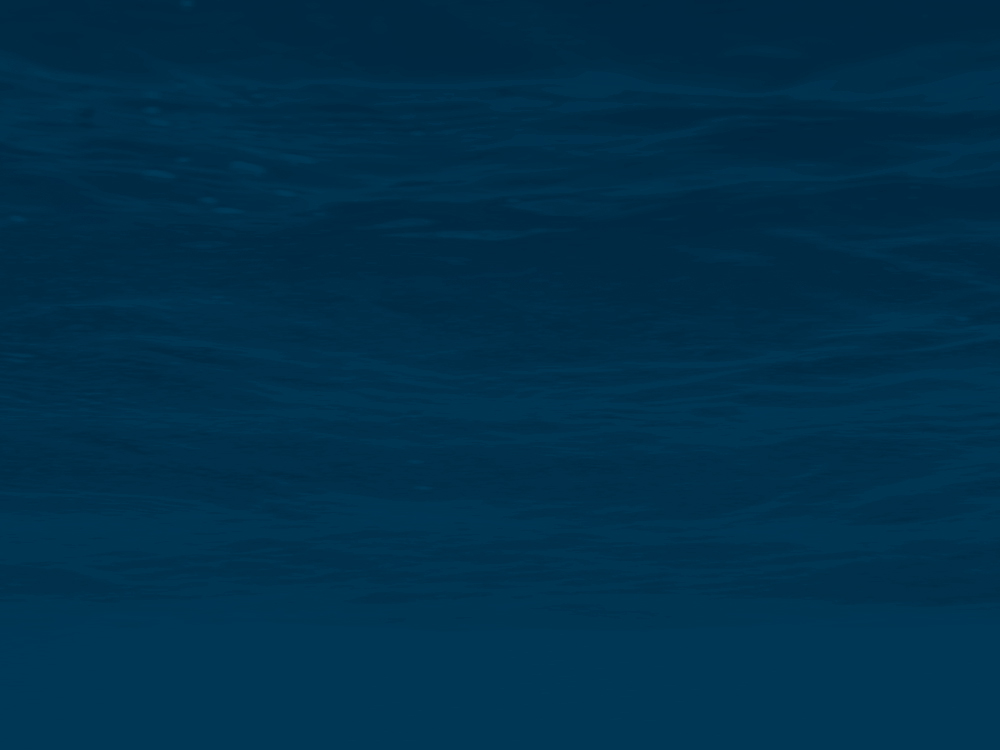 Step 1: Identify Public Trust and Existing Beneficial Uses
Re-allocation of water to protect the public trust is a process that requires the collection of significant information to weigh and balance existing and proposed uses
Identify Existing Beneficial Uses
Identify Public Trust Uses
Recreation
Fish Species
Navigation 
Terrestrial Species
Commerce 
Scenic views
Irrigation 
Domestic Use 
Industrial Use 
Hydropower generation 
Existing fish and wildlife flows
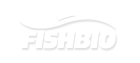 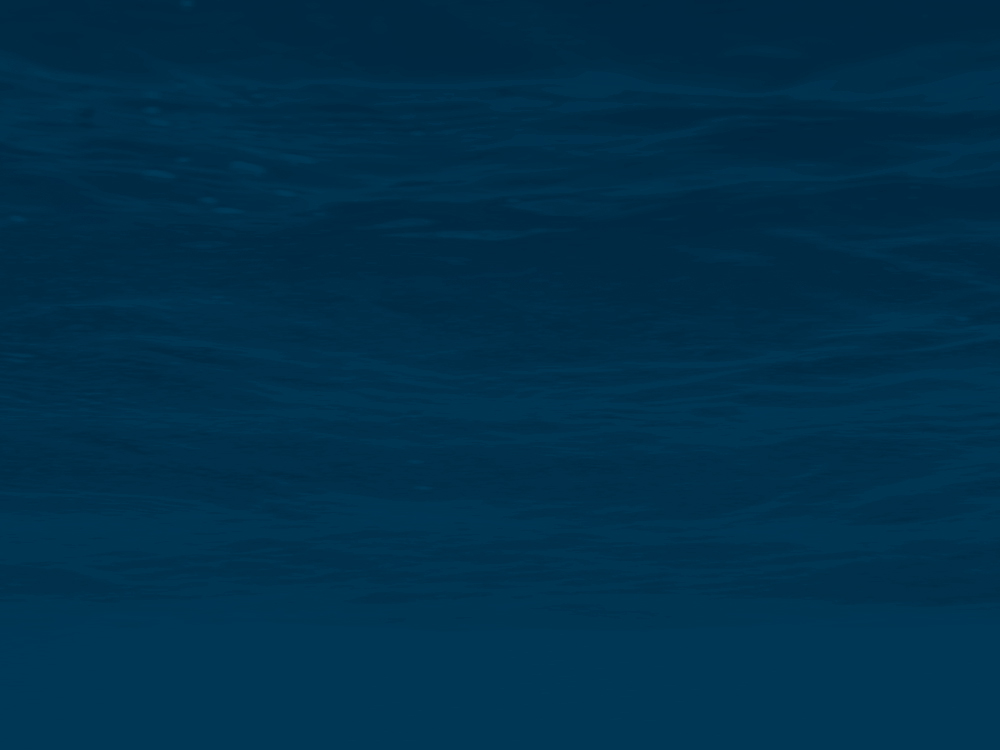 Step 2: Identify Fish Species that Require Protection
Steelhead 
Fall-Run Chinook Salmon
Spring-Run Chinook Salmon 
Winter-Run Chinook Salmon
Sturgeon
Delta Smelt
Longfin Smelt
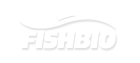 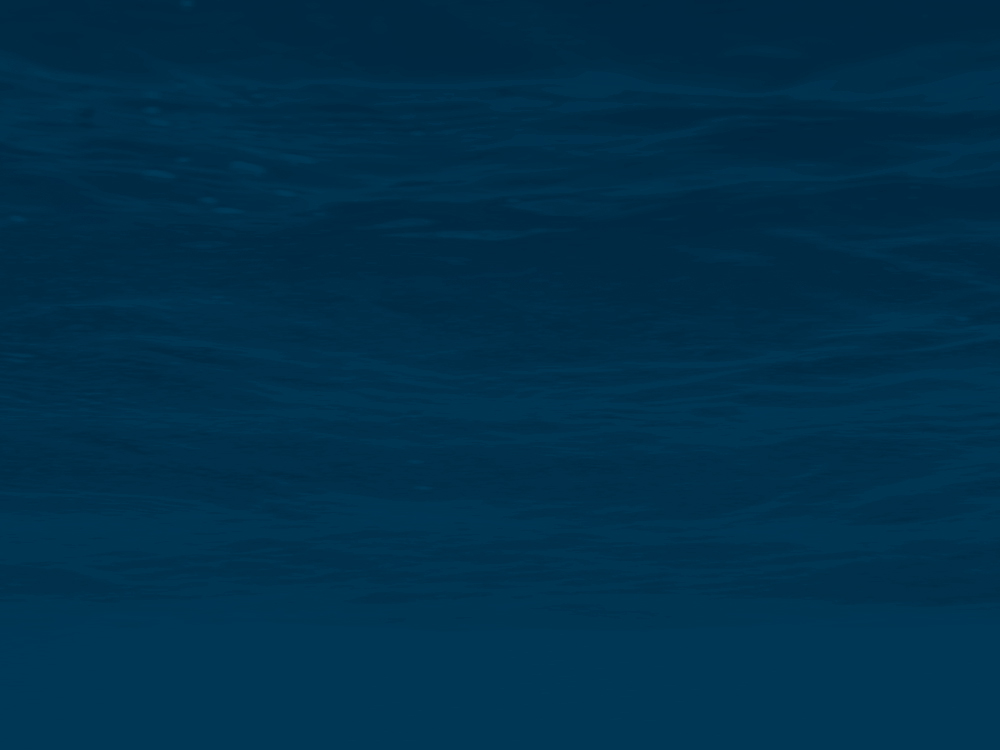 Step 3: Identify Method of Protection
Ocean Conditions
Ocean Harvest
Hatchery Practices
Channel Modification
Migration Barriers
Entrainment
Flow
Habitat Loss
Temperature
Predation
Climate Change
Sediment 
Toxics
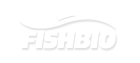 Flow is a Small Component
Development of Public Trust Flows
Public Trust Uses
Existing Beneficial Uses
Fish Refuge/Flow
Industrial Use
Hydropower
Domestic Use
Irrigation
Recreation
Commerce
Fish Species
Scenic Views
Terrestrial Species
Navigation
Winter-run Chinook
Fall-run Chinook
Longfin Smelt
Steelhead
Spring-run Chinook
Sturgeon
Delta Smelt
Habitat Loss
Temperature
Sediment
Ocean Conditions
Harvest
Hatchery Practices
Channel Modification
Entrainment
Flow
Predation
Climate Change
Toxics
Migration Barriers
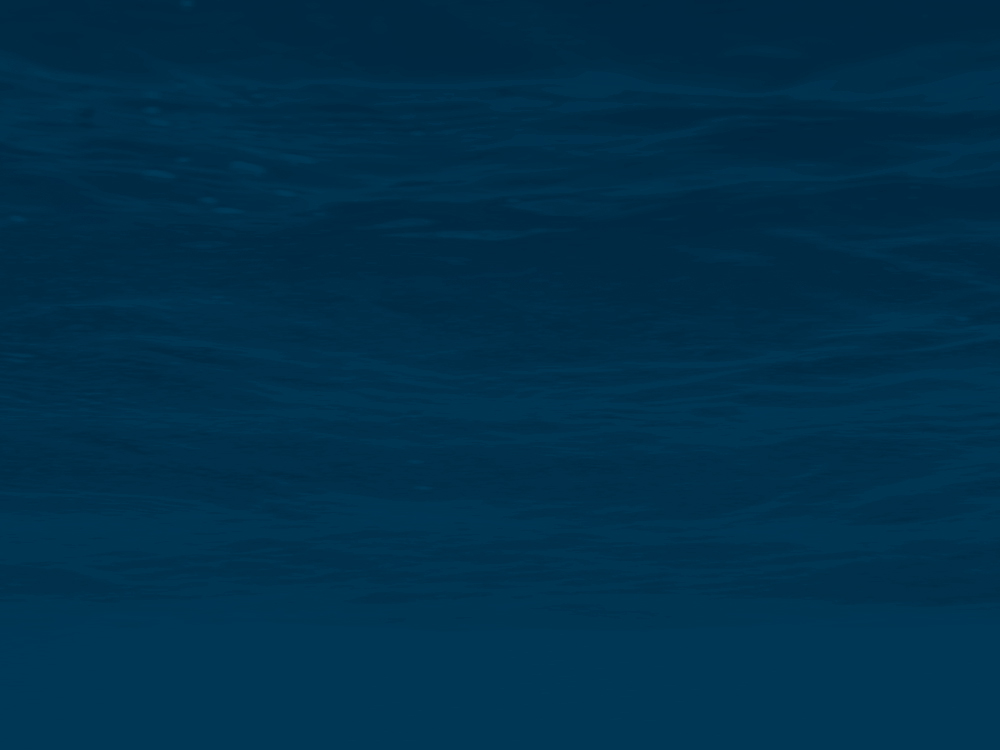 Existing Challenges/Suggested Solutions
Existing Challenges 

Current process focuses on a small piece of the puzzle
Flow is a difficult tool because of the indirect connection to survival and the process of re-allocation 
Overwhelming amount of information


Suggested Solutions

1.	Develop a plan from top down, not bottom up
2(a).	Choose tools that re more directly related to fish survival 			(predation or ocean harvest
2(b). 	Choose tools more streamlined then re-allocation of existing 		water rights (predation and habitat projects) 
3. 	Develop checklists with stakeholders and focus on 	public 	trust 	uses that need protection
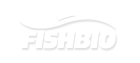 Comments on Proposed Methods to Develop Flow Criteria for Priority Tributaries to the Sacramento-San Joaquin Delta

Prepared for SWRCB
March 19, 2014

Valerie Kincaid
Doug Demko

San Joaquin Tributaries Authority
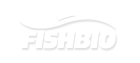 [Speaker Notes: Remaining tributaries without IFIM  include:
Antelope, Butte, Big Chico, Cow, Dry, McClure, Paynes, Putah, Stony, Thomes Creeks
Bear, Cosumnes, Lower Feather, Lower Mokelumne, Lower Yuba Rivers
Worth another slide to create a map of above? What do all these have in common? Not important for Chinook, other than Feather which is considerably different and strongly influenced by hatchery.

So, all major tribs (other than Feather) have undergone substantial effort and study to cooperatively evaluate and set flow criteria.

As per bullet 3, is it fair to say that IFIM is the single best accepted methodology in US, West Coast, California?]
Flow is a Small Component
Development of Public Trust Flows
Public Trust Uses
Existing Beneficial Uses
Fish Refuge/Flow
Industrial Use
Hydropower
Domestic Use
Irrigation
Recreation
Commerce
Fish Species
Scenic Views
Terrestrial Species
Navigation
Longfin Smelt
Steelhead
Salmon
Sturgeon
Delta Smelt
Climate Change
Dams
Temperature
Sediment
Toxins
Flow
Habitat Loss